Wat is er bekend over de lokale economie van… Zeist, Winterswijk, Pijnacker-nootdorp, Nieuwegein, Waalwijk, Woerden, Tiel, Soest en Veenendaal
Voor welke uitdagingen staan uw gemeenten volgens de informatie op www.waarstaatjegemeente.nl?

Aisia Okma ( VNG/KING)
Waar gaat mijn verhaal over?
Belang dat gemeenten hechten aan de economie
Het fenomeen waarstaatjegemeente van VNG-KING
Het thema bedrijvigheid en lokale economie op waarstaatjegemeente.nl
Bewustwording: hoe staat mijn gemeente ervoor ten opzichte van anderen? 
Vragen van gemeenten
Ondernemers doelgroep bereiken
Ondernemers zijn een kernthema
Dienstverlening aan ondernemers is een stevig gefundeerd kernthema in de collegeprogramma's van bijna alle gemeenten
Een aantrekkelijk vestigingsklimaat zorgt voor behoud en groei van ondernemingen, en dus voor werkgelegenheid
Een goede lokale/regionale economie zorgt voor versterking van het sociaal beleid
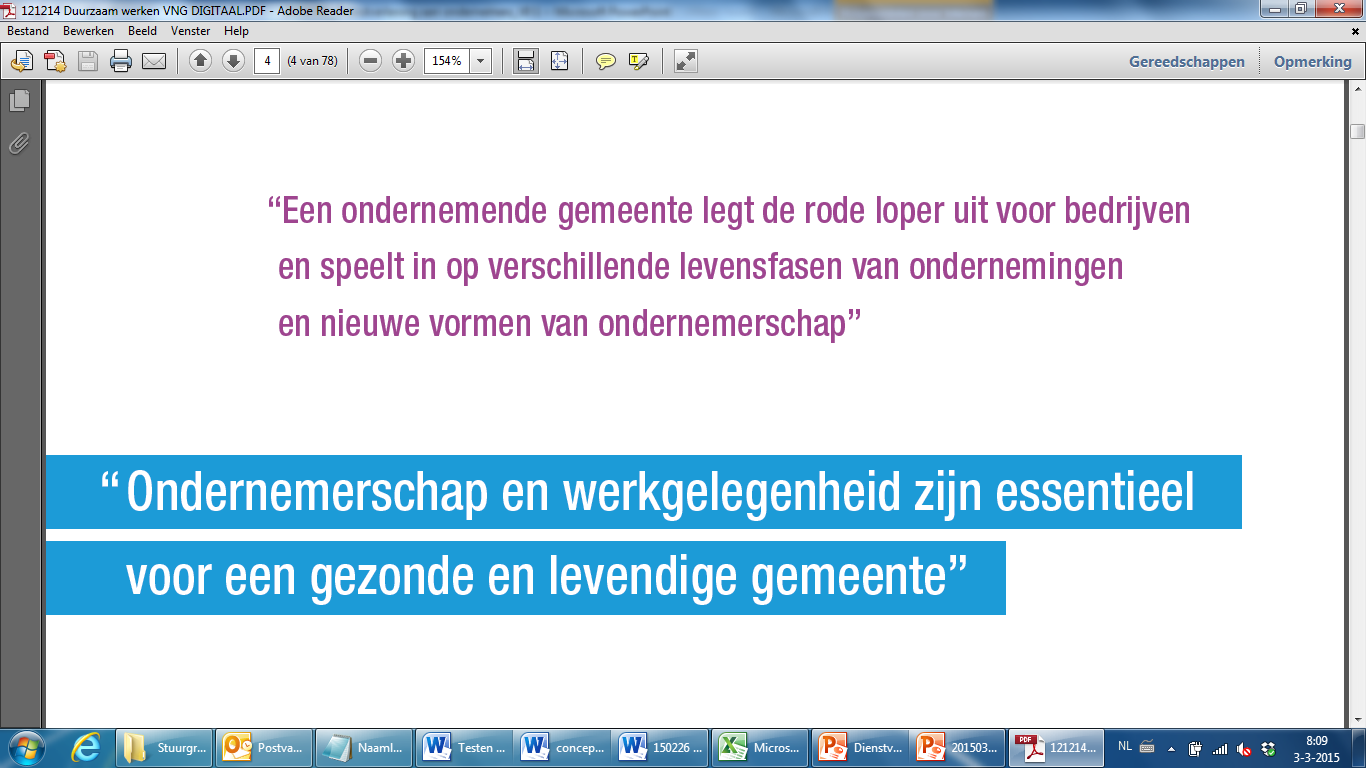 In collegeakkoorden lezen we…
Gemeenten willen de lokale economie stimuleren door samenwerking met het bedrijfsleven en ondernemers in de regio
Behouden en creëren van werkgelegenheid staat in bijna alle collegeakkoorden
Gemeenten willen bedrijven en ondernemers faciliteren met deregulering en klantgerichte dienstverlening
Ze willen nieuwe bedrijvigheid aantrekken en behouden met een 'gunstig vestigingsklimaat'
Faciliteren van aansluiting tussen bedrijfsleven en onderwijs is een belangrijk thema
Integrale aanpak binnen het gemeentehuis is van belang
KING biedt ondersteuning (portfolio)
Impactanalyses
kickstartsessie svoor ondersteuning van gemeenten bij de aansluiting op digitale voorzieningen
Sturingsinformatie op waarstaatjegemeente
Meetinstrumenten voor gemeenten, 
Vanuit Kenniscentrum Dienstverlening workshops op praktijkmiddagen
Op de koffiesessies over verbeteren dienstverlening ism gemeenten in de regio
www.waarstaatjegemeente.nl is vernieuwd
Dashboard Veenendaal
Meer winkeloppervlak in Veenendaal
Ook Soest heeft een overschot
Aantal vestigingen in Soest
Veel werkgelegenheid in Tiel
Dat geldt ook voor Woerden
Pijnacker-Nootdorp typische forensendorp
Veel bedrijvigheid in Winterswijk
Veel bedrijvigheid, weinig winkels in Zeist
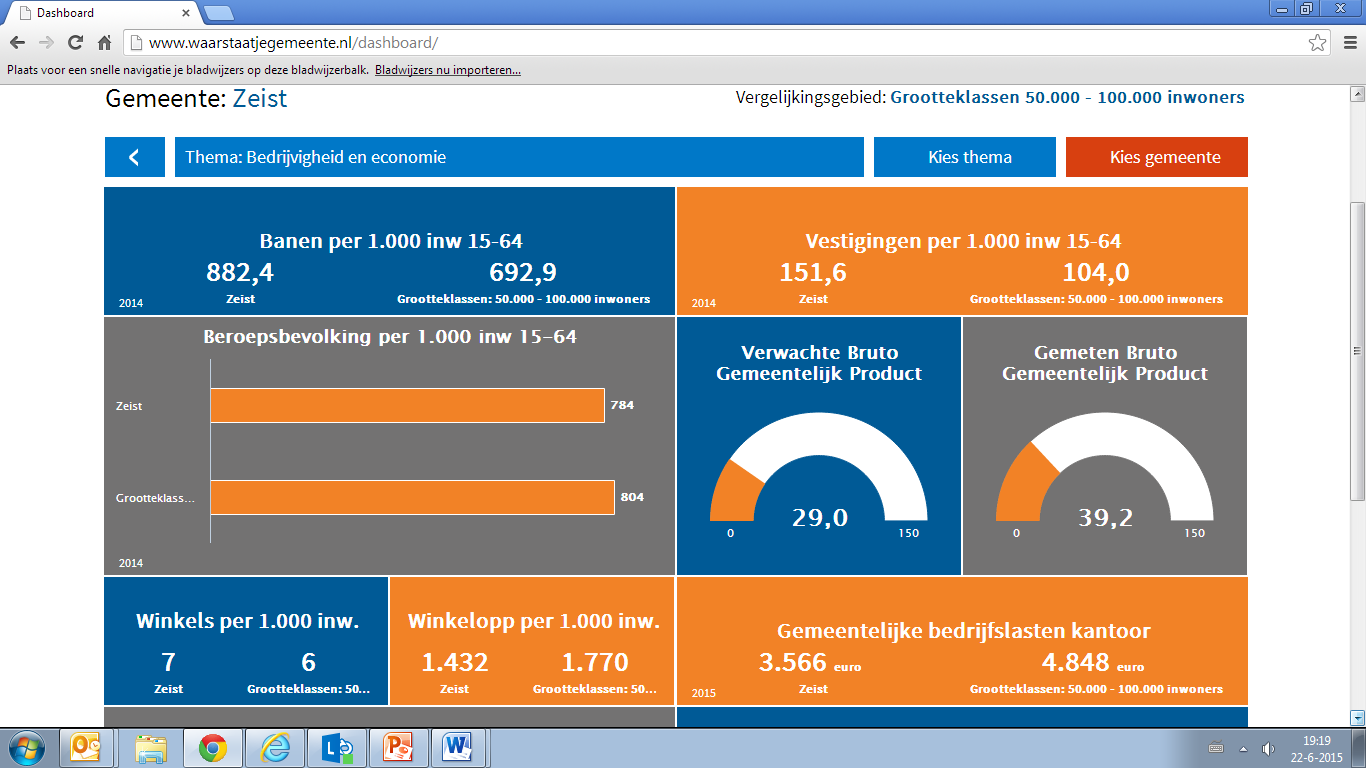 Meer info op Planbureau leefomgeving
Sturingsinformatie lokale economie
Objectieve data over banen, vestigingen, arbeidsparticipatie, aantal winkels per km²,
Leegstand kantoren, bereikbaarheid, opleidingsniveau beroepsbevolking
Meetinstrumenten Dienstverlening ondernemers
De ondernemerspeiling: 
   Breed, goedkoop eenvoudig en betrouwbaar onderzoek naar 
   (digitale) dienstverlening
   Lasten- en regeldruk
   Relatie ondernemer-gemeente
   Bereikbaarheid
   Vestigingsklimaat
Resultaten komen ook in het dashboard terecht
‘Waardering ondernemersklimaat’
Open vraag aan deelnemers
Heeft u vragen over www.waarstaatjegemeente.nl?
Hoe kunnen we de sturingsinformatie nog meer laten aansluiten op uw behoefte?
Welke data mist u op www.wsjg.nl?
Wat wilt u VNG-KING meegeven?
Vraag & Antwoord
Aisia.Okma@kinggemeenten.nl
info@waarstaatjegemeente.nl
070 3738008